Изобразительное 
искусство
Беседа о художнике  В.М. Васнецове.
Учитель начальных классов 
 МБОУ СОШ № 25
Чабанова Ольга Сергеевна
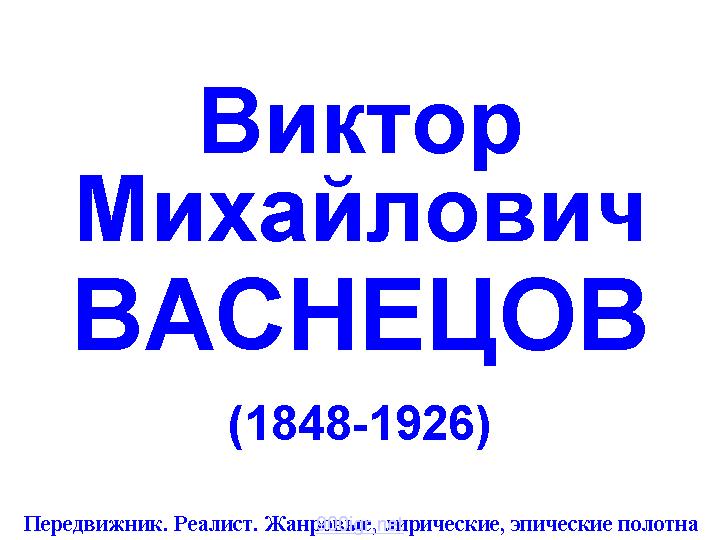 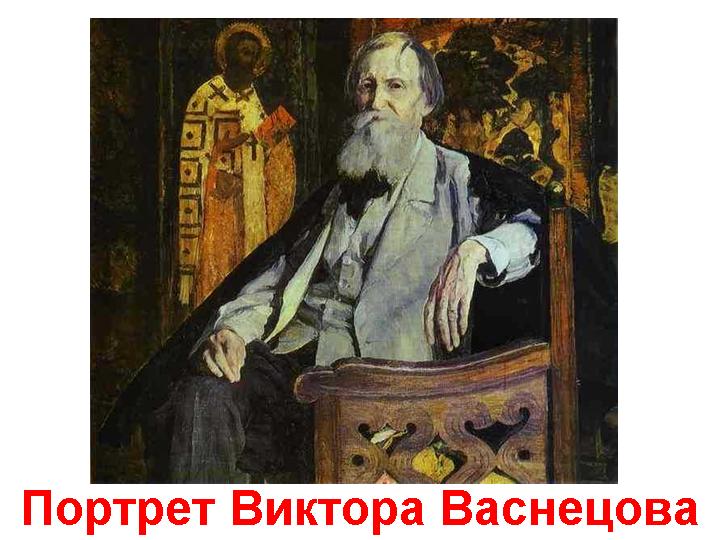 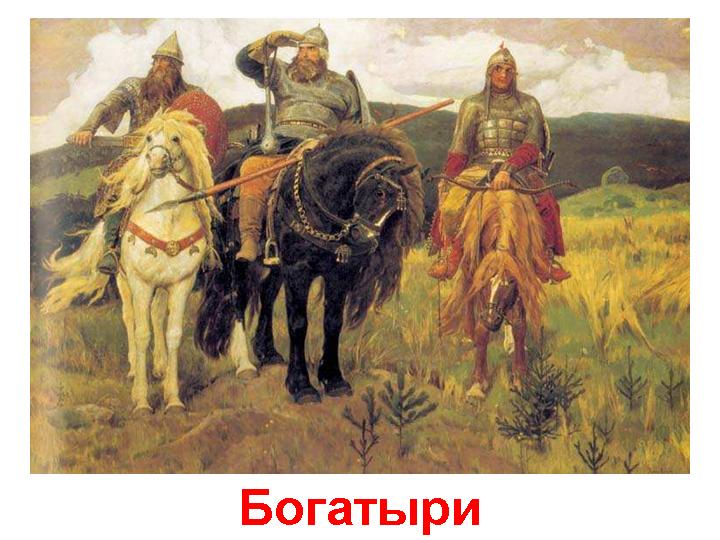 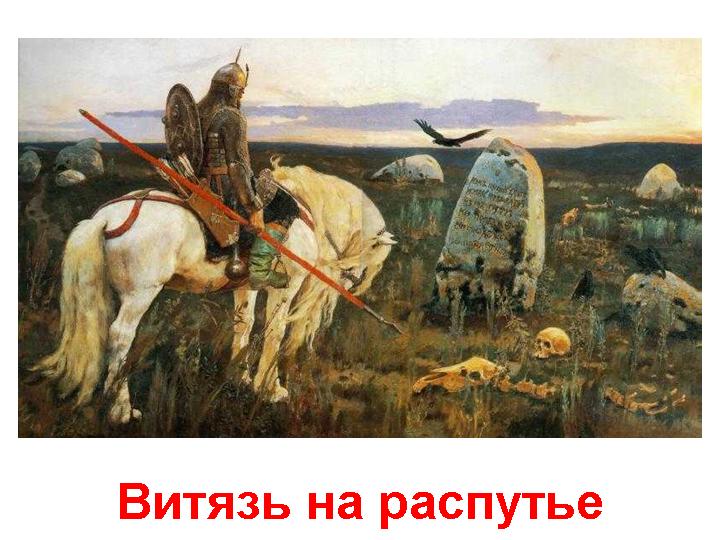 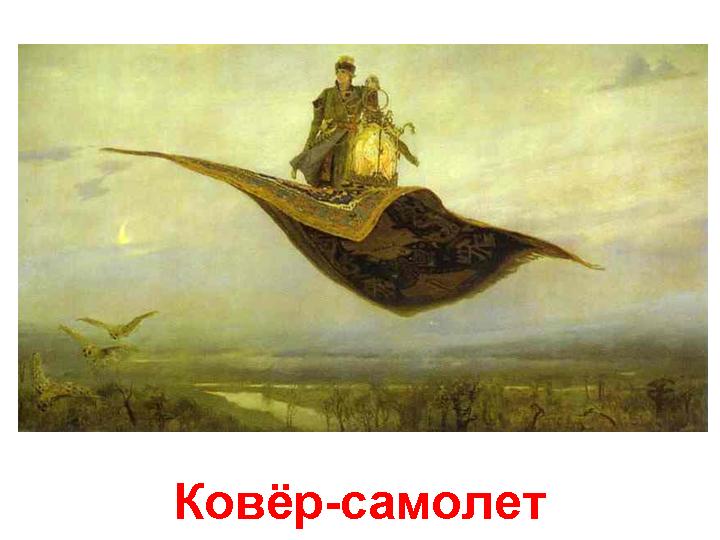 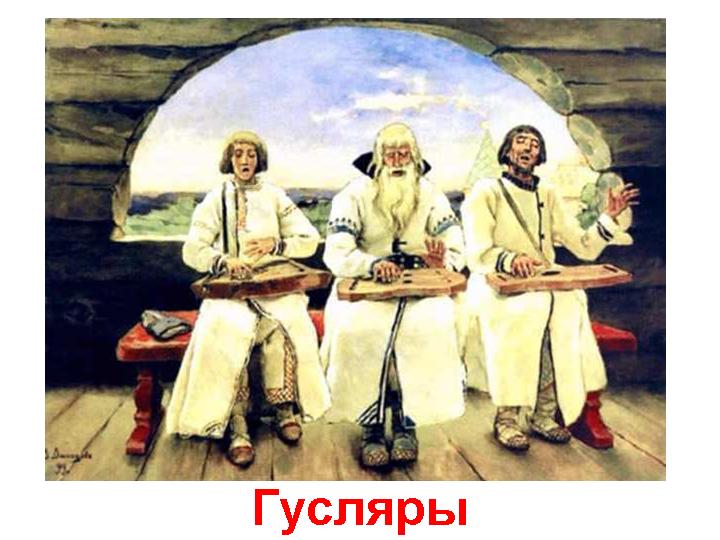 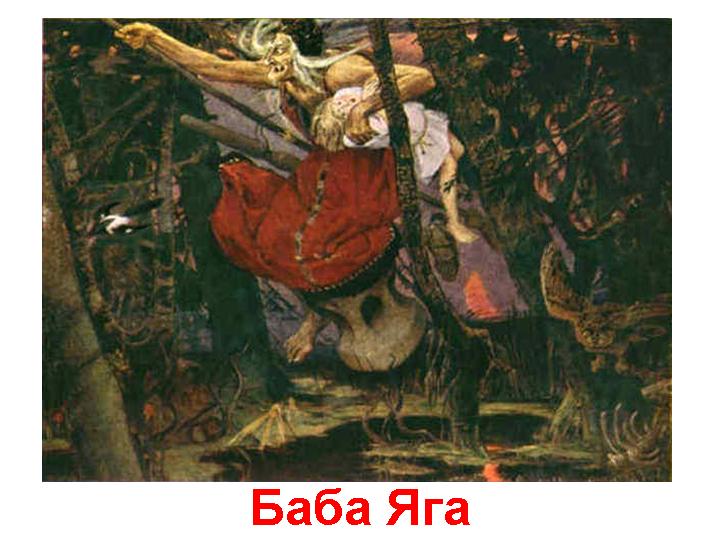 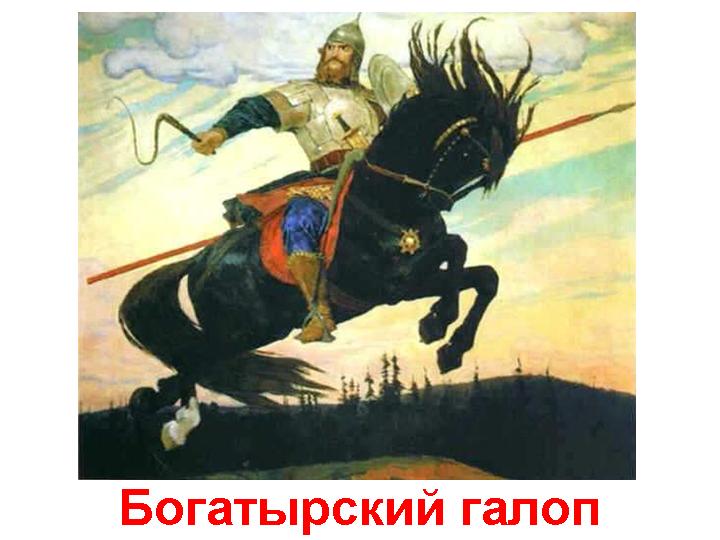 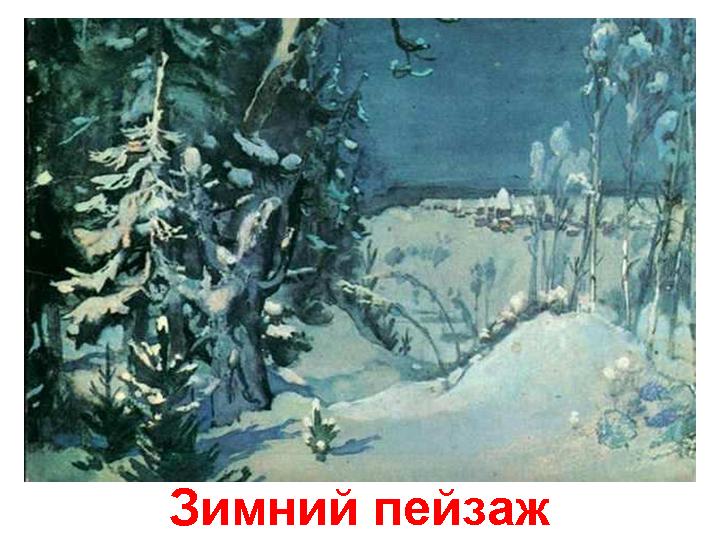 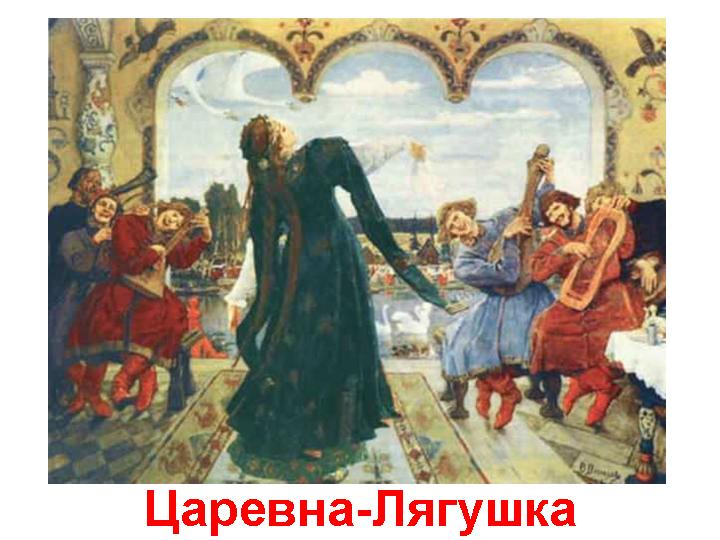 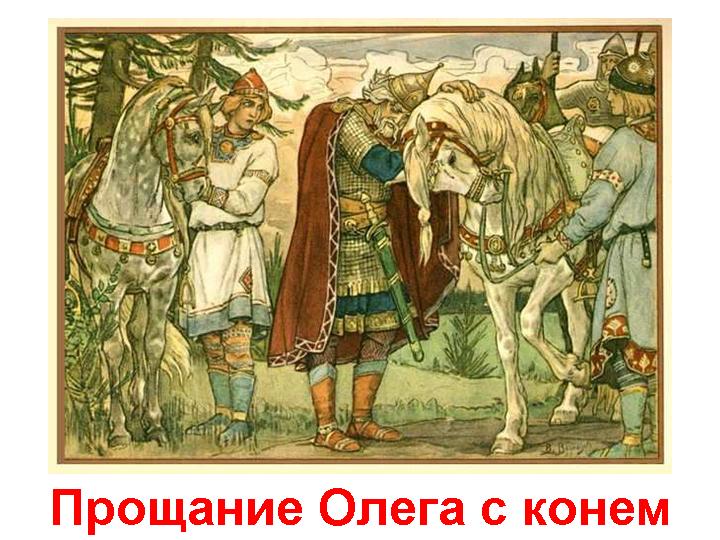 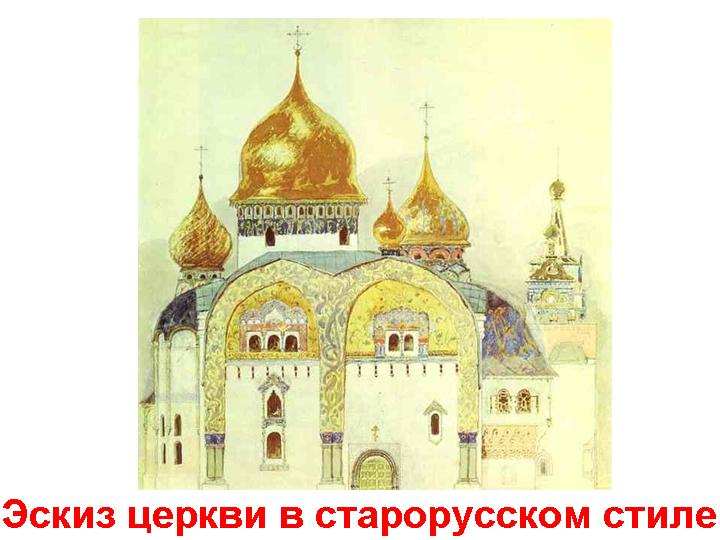 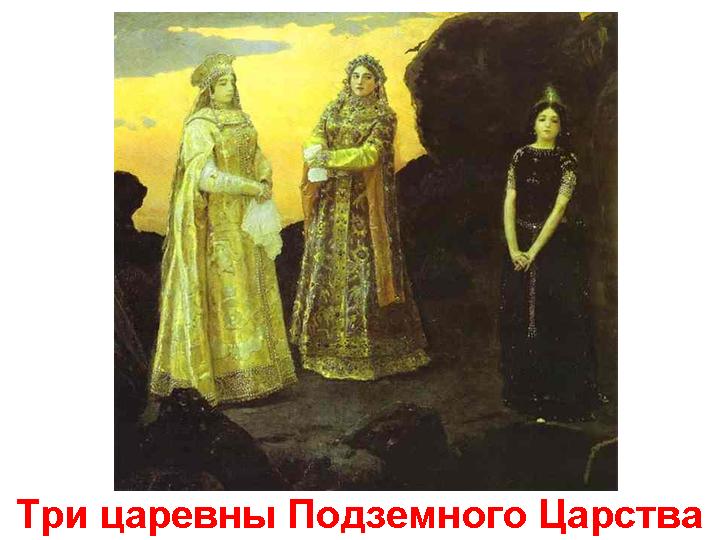 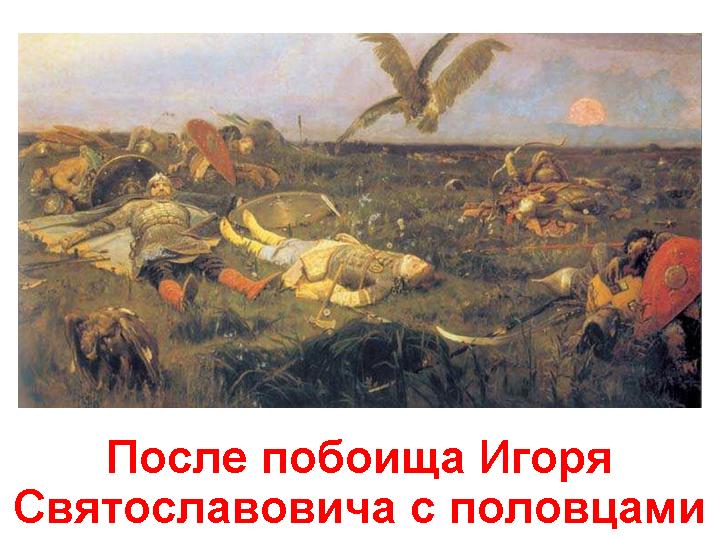 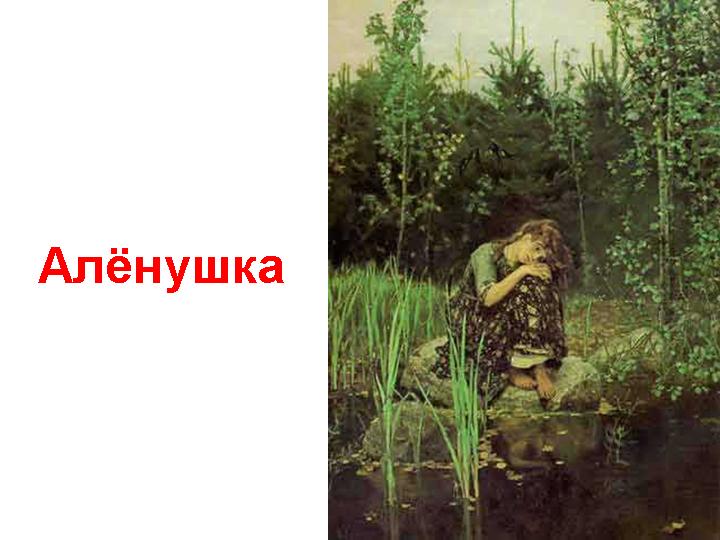 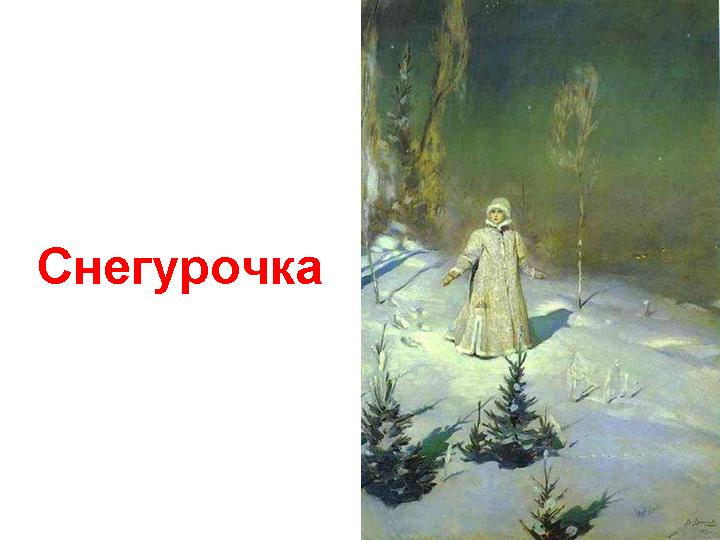 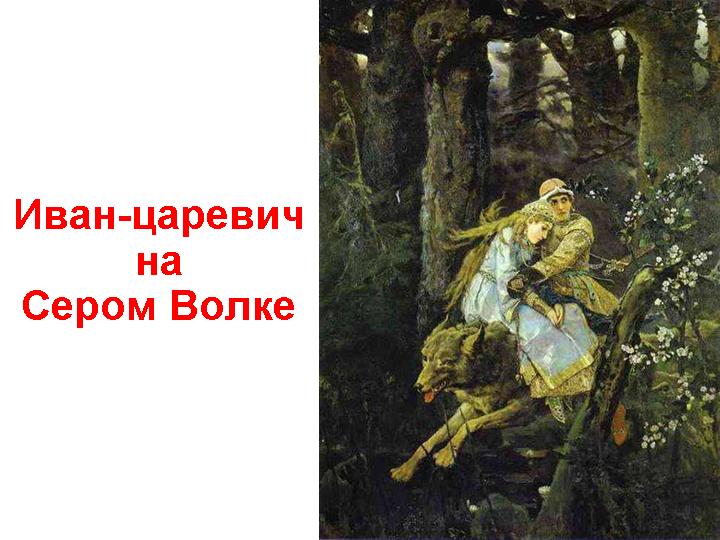 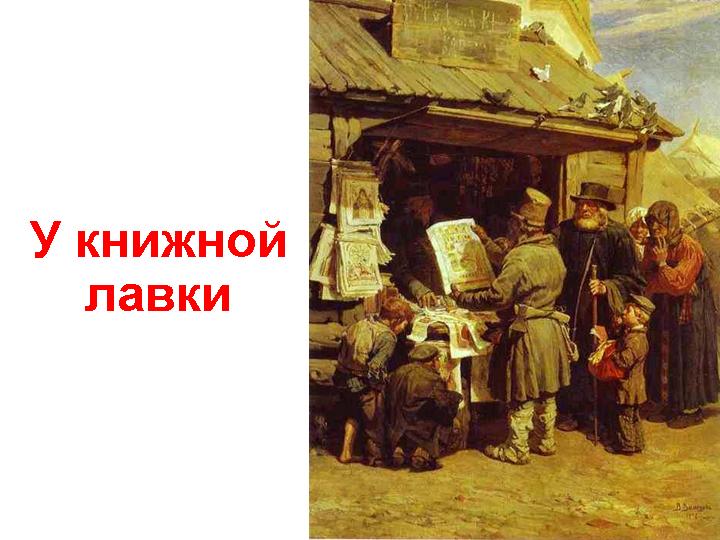 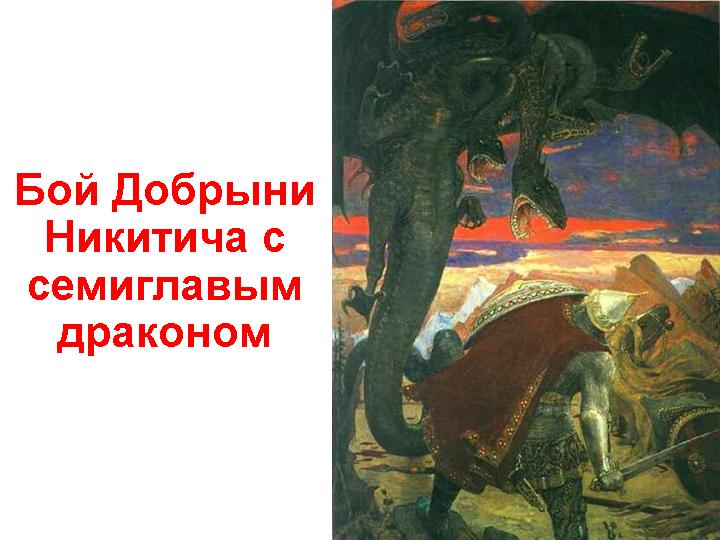 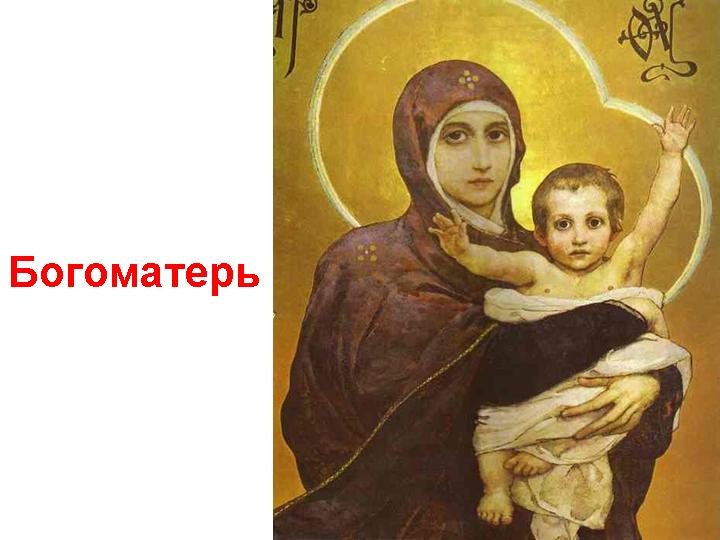